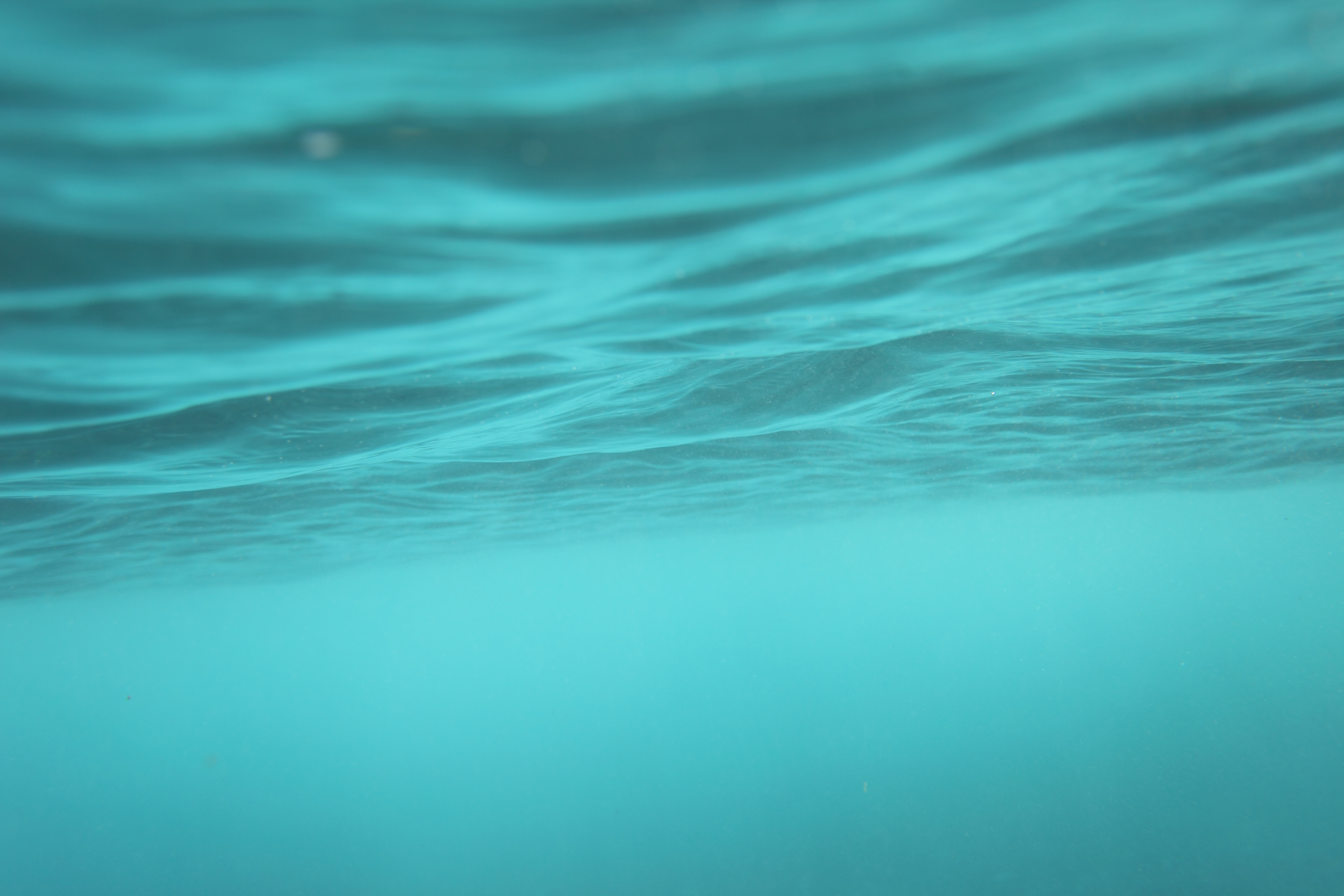 Evidences for Faith
Is There a God?
The Bible’s Premise: There is a God
In the beginning, God created the heavens and the earth

But is this a gullible premise? The Bible presents three common sense  arguments. Let’s examine two of them
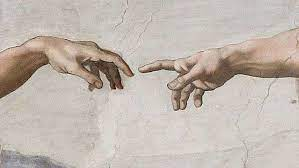 Every House Has a Builder
The House made itself?

The House came from nothing?

Someone built the House?

Romans 1:20
Design Demands a Designer
Psalm 19:1-6

Acts 14:15-17

Psalm 139:14
Lord I Believe… Our God is Alive!